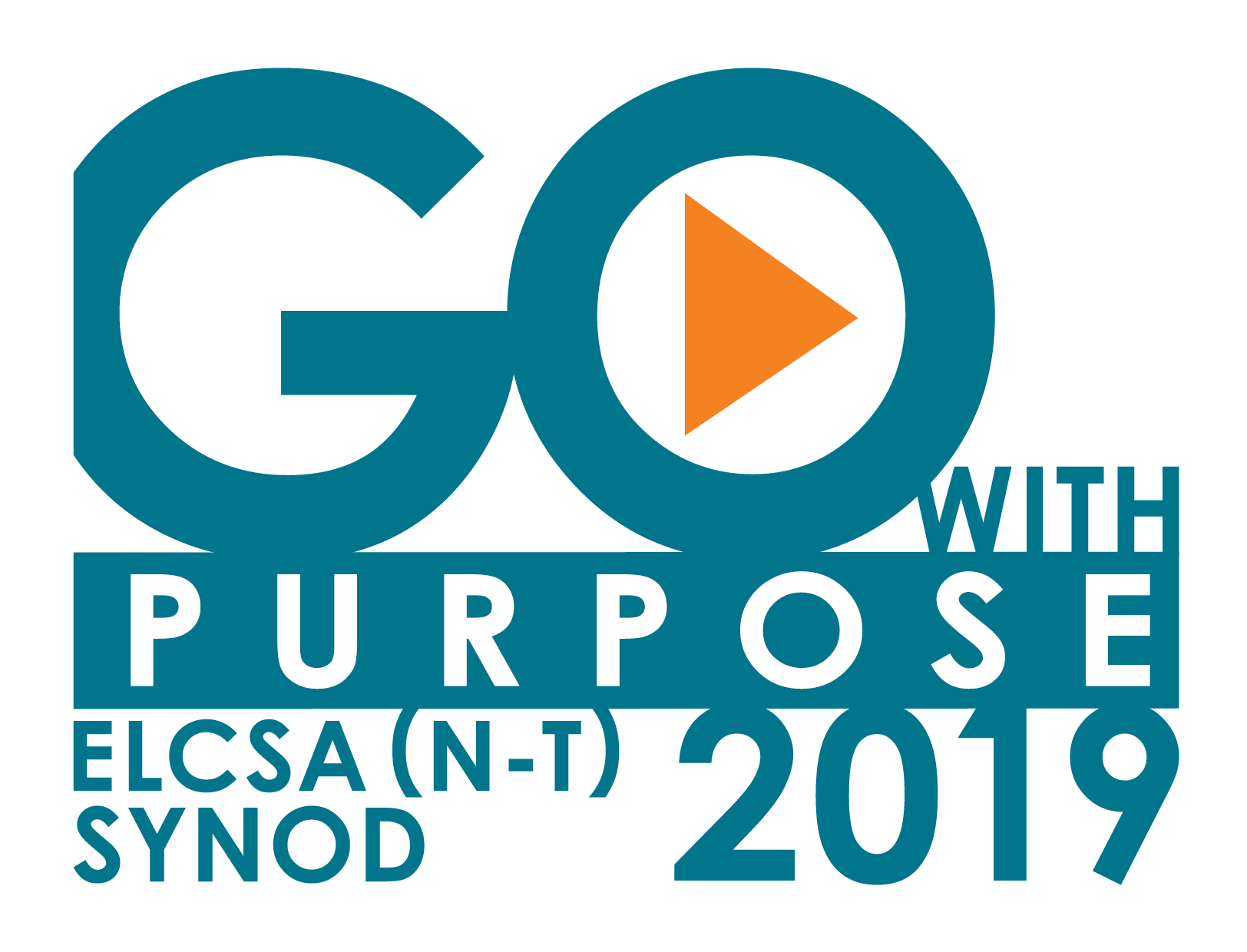 1
Evangelical Lutheran Church in Southern Africa (N-T)
Program for this meeting

Welcoming
Overview of Synod

Church Council Report

Church Laws 

Finances

Church Laws continued
Closing
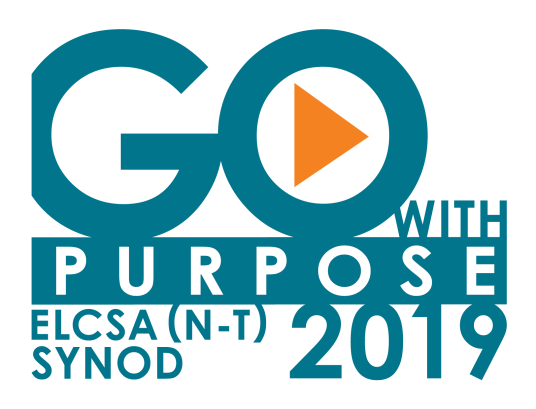 2
Evangelical Lutheran Church in Southern Africa (N-T)
Venue: Outlook Lodge, Savannah Road, Bonaero Park
Arrive by 17h30 on 10 October 
Depart after the closing service on 13 October (+- 10h30)

Register by 1 September 2019 with l.knocklein@elcsant.org.za

Bring along:
	Synod material (either as Hard copy or on your device)
		Batches emailed
		(also on Web page of Church)
	Bible
	
			Your personal things
				(Bedding is provided)
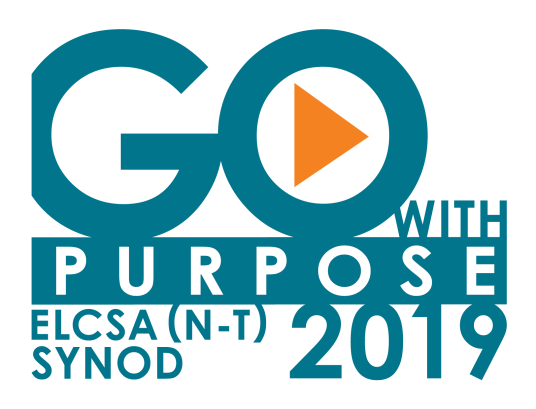 3
Evangelical Lutheran Church in Southern Africa (N-T)
Delegates who have not attended Synod 2017 (Hermannsburg) will be commissioned in the opening service.

Delegates represent their congregation:
	They convey views and inputs from their congregations
	They report back to their congregations

Delegates are NOT BOUND TO THE VIEWS, INSTRUCTIONS AND DECISIONS of their congregations
	Participate in discussions
	Bring your own views
	Reflect on what you think, and what your conscience leads you to
	vote, based on discussions and your own conscience
		without fear or favour!

Delegates are expected to participate in the whole synod. If you miss a portion you have to indicate it to the Synod Council 

			Consider whether you will make yourself available to 			be elected by synod
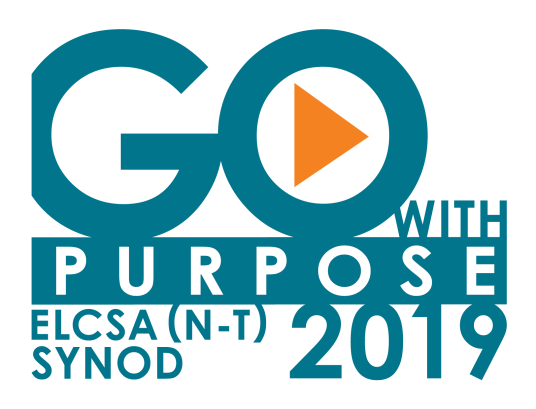 4
Evangelical Lutheran Church in Southern Africa (N-T)
Elections at synod: 
	Lay members of Church Council (one for each circuit) Active position
	Expectation:	4 Church Council meetings pa (2-3 days at a time)
			Visitations
			Extraordinary meetings when required (interventions)
			Together with Dean communicate with circuit
			Is member of Circuit Council

	Lay members of Circuit Council (one for each circuit) Active position	Expectation: 	Regular circuit council meetings (Afternoon or evening)
			Visitations in the circuit
			Should Church Council member discontinue, move into 			that position
		
	Alternate to lay member of Circuit Council (not an active position)
	Expectation: 	Should lay member of Circuit Council discontinue, you 			take that position. 

			Deputy Dean Central Circuit
			All these elections are done by the representatives of that 			circuit only. Synod divides into the circuits for this.
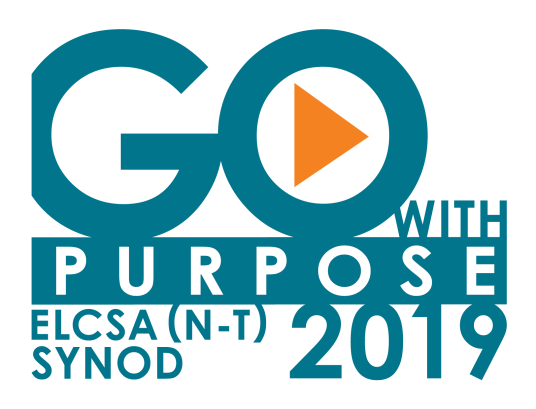 5
Evangelical Lutheran Church in Southern Africa (N-T)
Synod is the highest authority of ELCSA (N-T)

Components of Synod:
	Theme
		Bible Study
		Devotions
	Reports
	Laws
	Motions
	Elections

	Discussion, Debate

	Prayer & Singing
	Fellowship
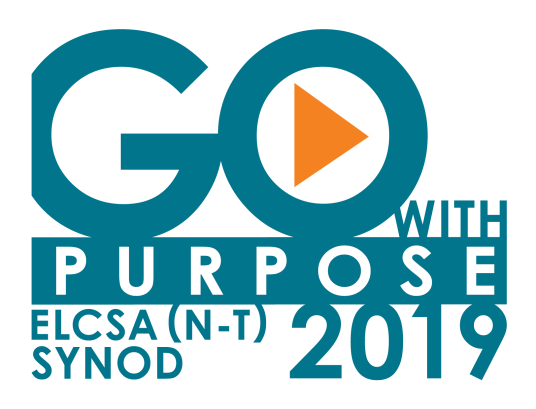 6
Evangelical Lutheran Church in Southern Africa (N-T)
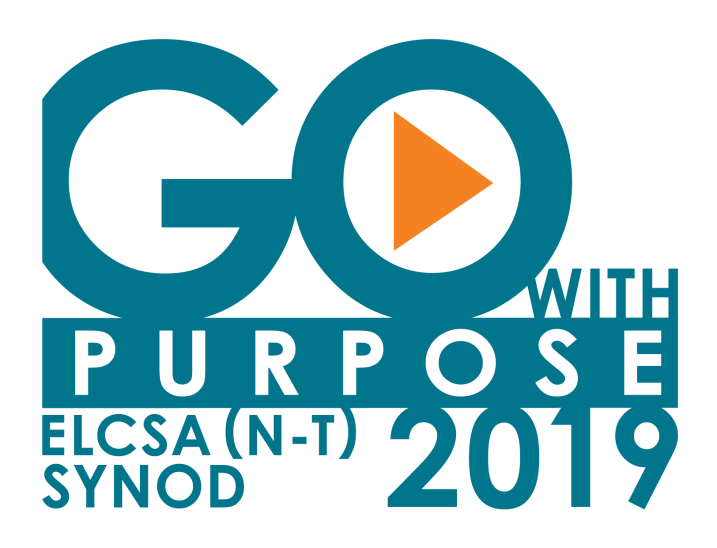 Theme: Go – with Purpose

Church is more than just to exist
Or just to be active
Or just to continue with what we have been doing all along

Church is about fulfilling the calling of Christ
	Being part of his mission
	Finding new ways of bringing the gospel to the people

10 Year Challenge
	Participate
	Learn from it
	Share through it
7
Reports:
	Church Council, Reflections of the Bishop
	Finance
	Church Institutions

Read reports beforehand
Note your questions and comments
	What can be discussed in table rounds?
	What needs to be discussed in plenary?
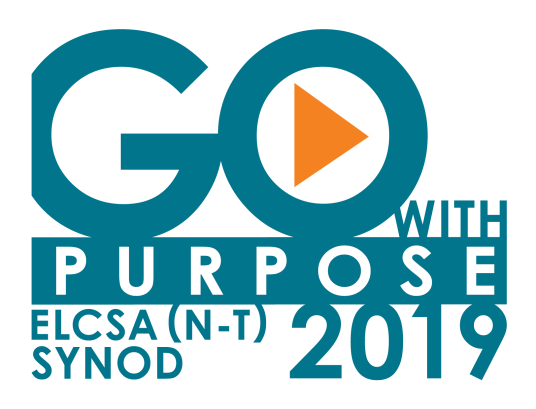 8
Evangelical Lutheran Church in Southern Africa (N-T)
Church Council Report
Personalia
Congregations
Theological Training
Institutions linked to the Church
Inter Church Relationships
Church internal matters
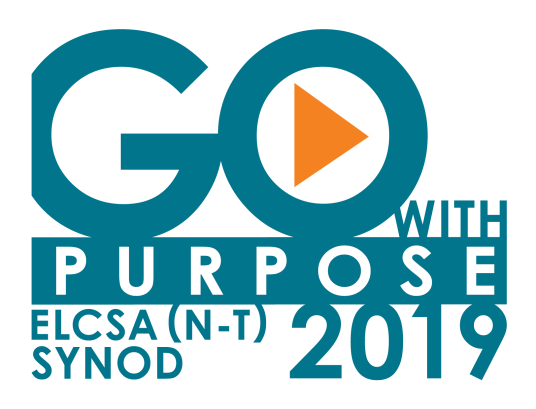 9
Evangelical Lutheran Church in Southern Africa (N-T)
Church Council Report ctd
Church internal matters
Motions by Church Council
2: Name change
3: Relocation of Church Office
Investigation on New Models
Financial challenges of congregations
Workshops with congregational councils
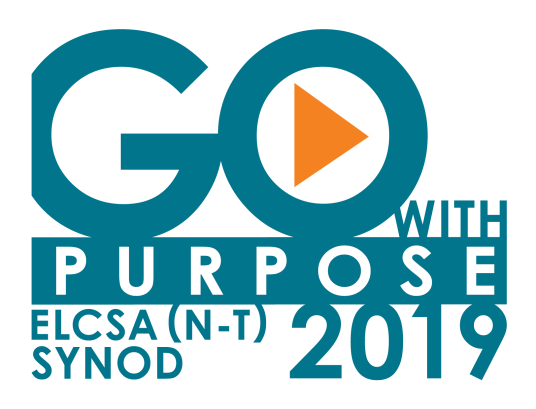 10
Evangelical Lutheran Church in Southern Africa (N-T)
Motions to Synod
Motion 2 by Church Council of ELCSA (N-T) to Church Synod
 
The Church Council of ELCSA (N-T) requests Synod to change the Name  ELCSA (N-T) –
 Evangelical Lutheran Church in Southern Africa (N-T)  to either
 
Region East and North Evangelical Lutheran Church in South Africa (RENELCSA)
 Or
 North-East Lutheran Evangelical Church in South Africa (NELECSA)
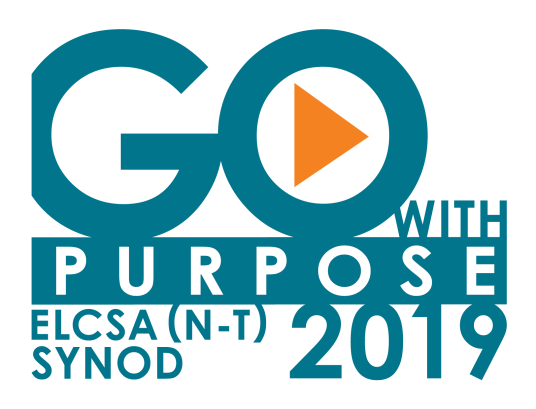 11
Evangelical Lutheran Church in Southern Africa (N-T)
Motions to Synod
Motion 3 by Church Council of ELCSA (N-T) to Church Synod

1. The Church Council of ELCSA (N-T) requests Synod to ratify the moving of ELCSA (N-T) office from the Lutheran Church Centre, Bonaero Park to the Johannes Congregation, Pretoria.

2. Synod approves the building of Office Buildings on the property of the Johannes Congregation

3. Synod mandates Church Council to enter into an Agreement with the Johannes Congregation to govern the smooth running of ELCSA (N-T) operations from that property.
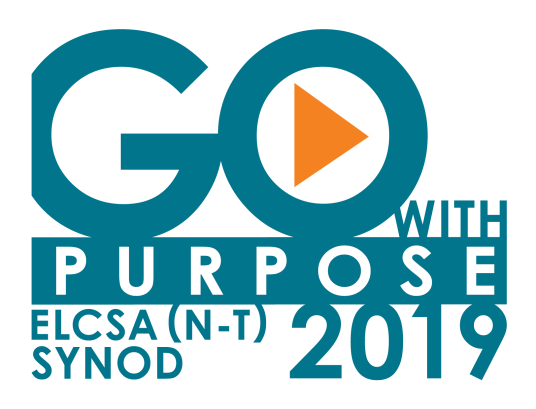 12
Evangelical Lutheran Church in Southern Africa (N-T)
Motions to Synod
Expected Motions from Congregations or Circuits

Eastern Circuit: Rewording the “We do not believe in the Bible as such” in the document on “Understanding Scripture”

West Rand Lutheran Community Church: 
Motion regarding the write down of debt

Any motions have to reach Church Office by 1 September in order to be processed in time for synod! They need to be sent out by 9 September 2019.
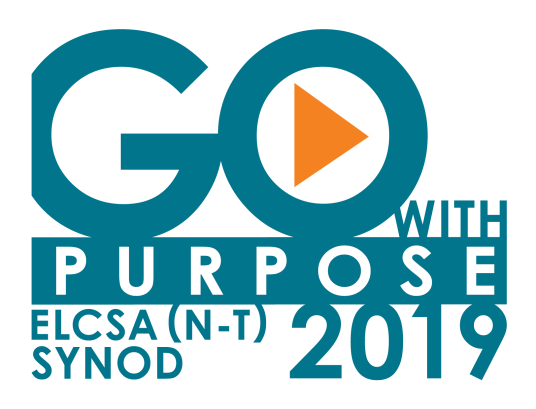 13
Evangelical Lutheran Church in Southern Africa (N-T)
Motions to Synod

Motion 1 by Church Council of ELCSA (N-T) to Church Synod
  
1. The Church Council of ELCSA (N-T) requests Synod to extend the term of office of Bishop H Müller by two years, based on Section 3 of the Rules on the Election of the Bishop:
“Section 3 Term of Office
The Bishop is elected by Church Synod for a period of six years and may be re-elected once. Exceptions may be permitted by Church Synod.”
 
 2.  With this, the election of the next bishop is postponed to Synod 2023.
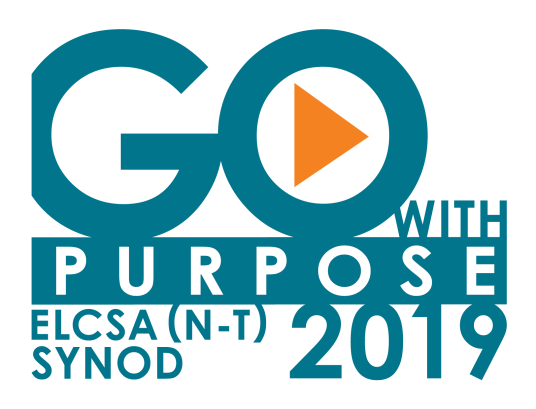 14
Evangelical Lutheran Church in Southern Africa (N-T)
Church Laws

Thank you to all congregations which gave input towards the Church Law Revision and Review process.

Special mention of Pastor Udo Lütge and his team.
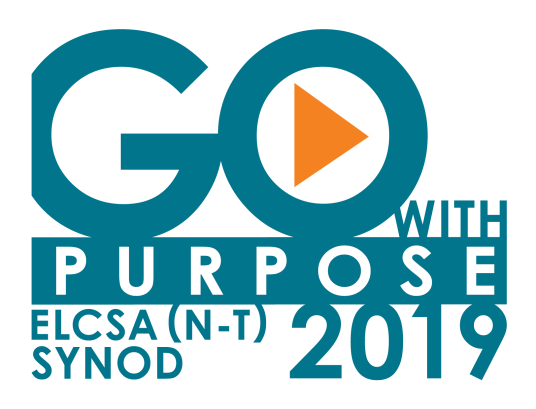 15
Evangelical Lutheran Church in Southern Africa (N-T)
Church Laws

Purpose of Church Law

Church laws should assist in creating and maintaining order.
Church laws should enable Church growth and not hinder Church growth.
Church laws must conform to the labour and tax laws of the country.
Church laws need regular attention in order to ensure their relevance.
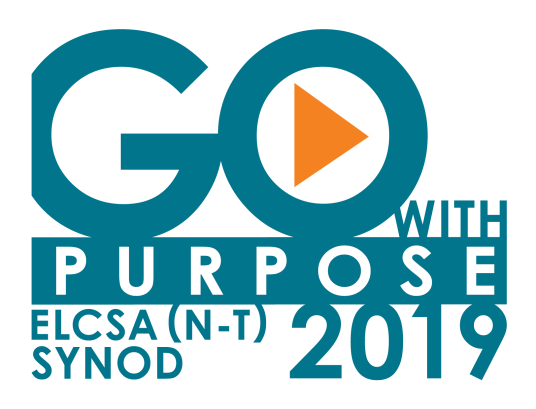 16
Evangelical Lutheran Church in Southern Africa (N-T)
Church Laws

1: Categories of law changes:

A): Law changes - Correction of Errors (no discussion 			needed, but needs to be voted on – Questions will 		certainly be entertained today)
B): Law Changes – Clarification and Correction off Conflicts 		(short discussion allowed)
C): Law Changes – Changes in policies, procedures 			(Discussion necessary)
D): Law Changes – new points (Discussion necessary)
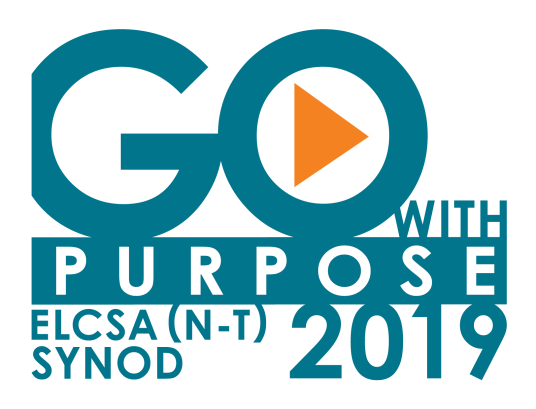 17
Evangelical Lutheran Church in Southern Africa (N-T)
Church Laws - Detail
4: Law Changes – Changes in policies, procedures (Discussion necessary)
Placing of pastors (Significant change)

Example: 
2012: Congregation elected pastor who serves till 2020
2020: Church council can choose to place a pastor. Pastor serves till 2028
2028: Congregation elects

Or 

2012: Congregation elected pastor who serves till 2020
2020: Church council can choose to place a pastor, but does not make use of this option. Congregation elects. Pastor serves till 2028
2028: Church Council can choose to place a pastor
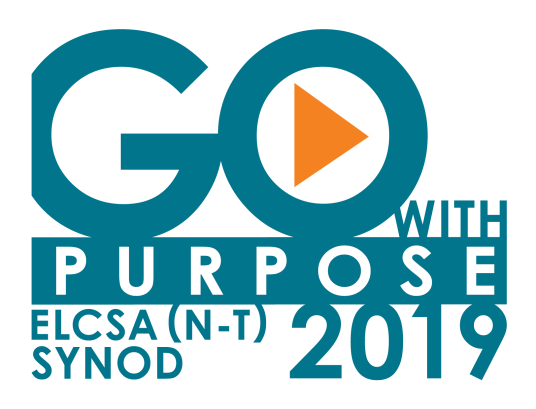 18
Evangelical Lutheran Church in Southern Africa (N-T)
Church Laws - Detail
4: Law Changes – Changes in policies, procedures (Discussion necessary)
Election of bishop (Significant change)

Example 1: Pastor A (aged 55) is elected as Bishop
At age 61 he is elected for term 2 and retires age 67 (Serves 2x6 years)

Example 2: Pastor B (aged 40) is elected as Bishop
At age 46 he is elected for term 2
At age 52 he becomes pastor in a congregation again (Serves 2x6 years)

Example 3: Pastor C (aged 57) is elected/re-elected as Bishop and serves 8-9 years till the synod after date of retirement, i.e. age 66 or 67 (6+8/9 years)

		Example 4: Pastor D (aged 63) is elected/re-elected as Bishop
		and serves 4-5 years till the synod after date of retirement, 
		i.e. age 67
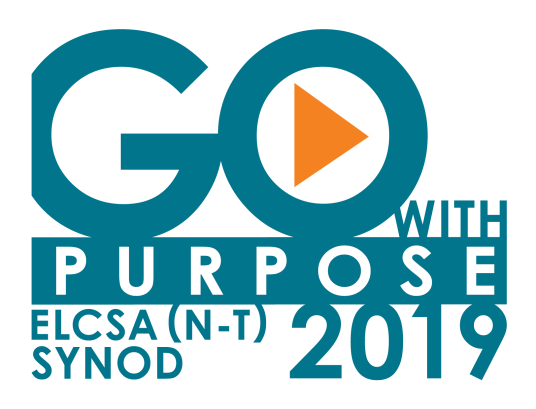 19
Evangelical Lutheran Church in Southern Africa (N-T)
Finance
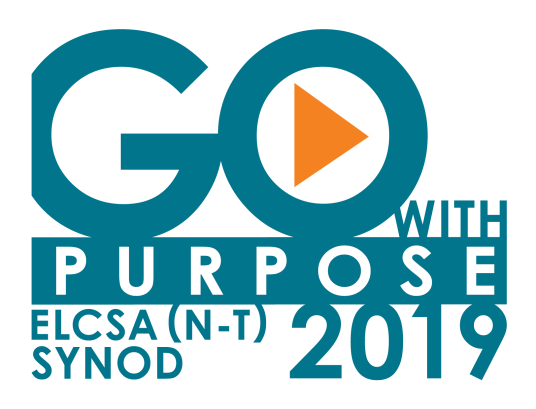 20
Evangelical Lutheran Church in Southern Africa (N-T)
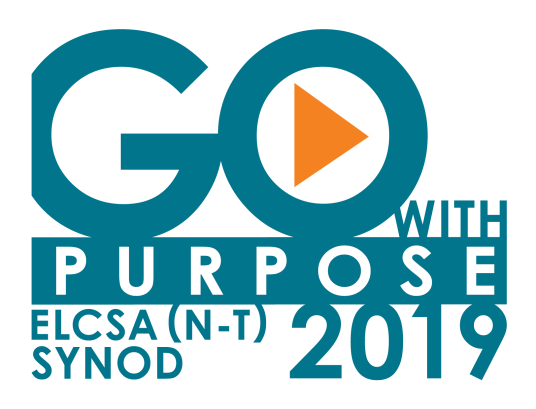 AGENDA FINANCES

FINANCIAL RESULTS 2017 + 2018 
Violence and Trauma fund
Gossman Trust 
BUDGETS FOR  2020 & 2021
CHURCH  LAW  1/2019 covering: contributions schedules for Pastor in Service and Church Running cost
WRLCC – Motion on Debt Write down
2017/18/19 YTD  RESULTS  OBSERVATIONS
Surplus for 2017 was R527,815
Loss for 2018 was R517,869 This is mostly as a result of 2018 being a bad year for investments in general, but specifically for ELCSA[N-T] portfolio.
Solidarity Contributions below budget .    
EKD receipt was above budget because of weaker Rand .
2019 YTD R1,081,662 Surplus
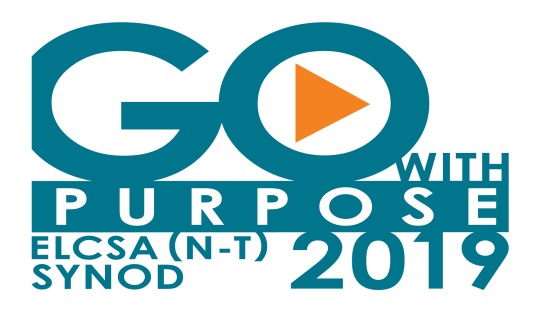 Evangelical Lutheran Church in Southern Africa (N-T)
Achievements 2017 to 2019-With Purpose
Post retirement Medical liability investment moved to a dedicated investment fund.
Restructured Retirement and risk benefits together with ELC Pension fund. Carmen Westermeyer trustee at ELC Pension Fund.
Sold Endeavour Farm to DSH Trust and formed a Fund [R5 million] to fund the half pastors post at Hermannsburg Schule.
Accounting and administration was streamlined. Financial Reporting now on a monthly basis.
Durban properties sold and Dolphin Coast Congregation formally established. 
Arrears contribution was managed down. From 2019 again a problem.
New arrangement with West Rand Congregation.
Moved investments to a new asset manager [PSG] and with that a higher foreign exposure.
Planning of new office for ELCSA [N-T]-forced by situation at current location.
Haus Kandaze –Rezoned to business . Sold Property.
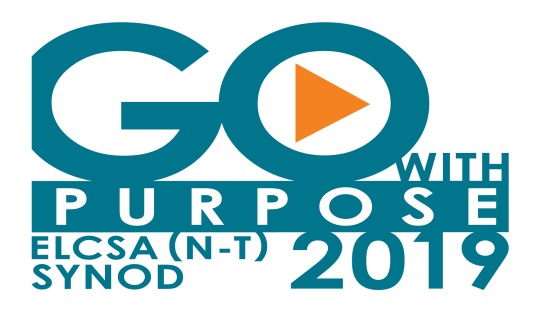 Evangelical Lutheran Church in Southern Africa (N-T)
Income Statement Summary
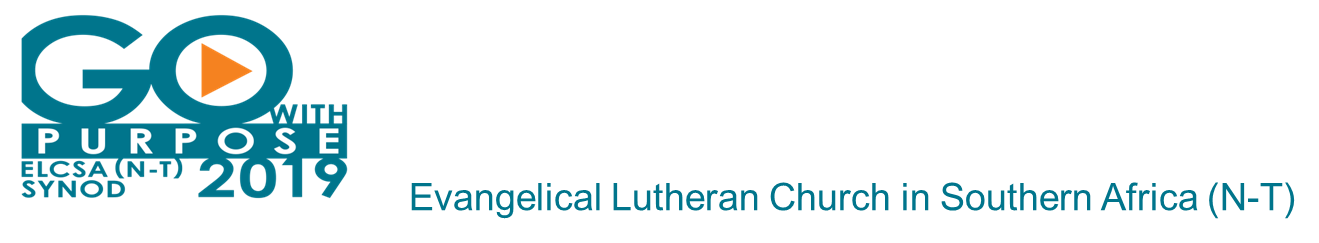 Pastors in Service
The under recovery in  2018 is as a result of the Transfer cost and Continued Pastors Training previously budgeted “incorrectly” as Church running cost.
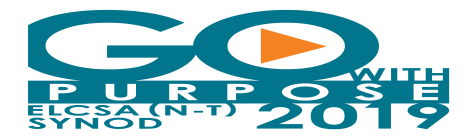 Evangelical Lutheran Church in Southern Africa (N-T)
Church Running Cost
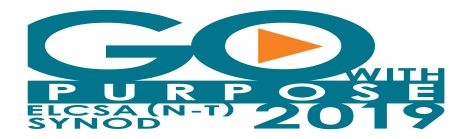 Evangelical Lutheran Church in Southern Africa (N-T)
Investment Carry
2018 Year was bad for investments in RSA.
We did not have sufficient foreign exposure.
Negative allocations to medical and Hermannsburg funds
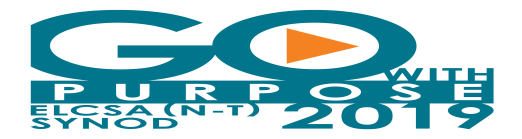 Evangelical Lutheran Church in Southern Africa (N-T)
In March 2016 the number of months in outstanding Contributions was a total of 2.4 months [0.5 months if historic slow payers where excluded].
This was reduced to 1.1 month in December 2018. If historic slow payers are excluded the contributions were even received in advance in December 2018
Thank you for your contributions
2019 getting bad again
Offerings and Solidarity Contributions
Offerings very stable but no increase.
Solidarity Contributions stable at around R800-New budget level
REPORTS
a) VIOLENCE AND TRAUMA  Fund
The Violence and Trauma Fund has been dormant for many years. No new contributions were received, or assistance sought. During 2018 the Church Council received a request for assistance of a deserving case involving a young child in one of our congregations.
The Church council decided to support this worthy case with the total balance of the fund R 208,485.
The balance of the fund is now Zero.
The Church Council and Treasurer request the Synod to close the Violence and Trauma fund.
b) DIACONICAL FUND – GOSSMAN TRUST
Fund Balance at 31.12.2018 = R 310,356
		No claim for assistance was made in 2017 and 2018
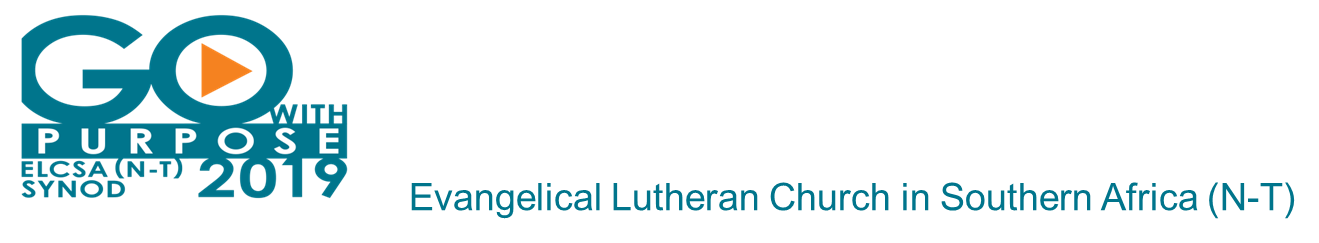 Thank you
Any Questions?
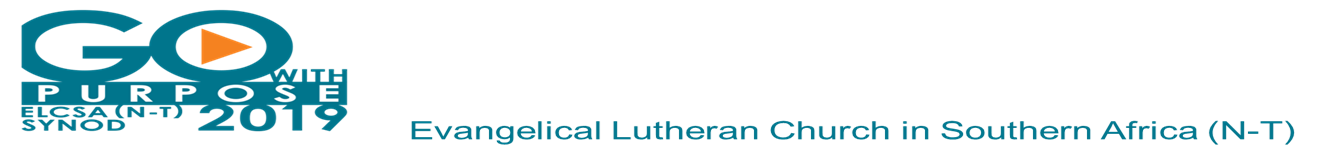 West Rand LutheranCommunity ChurchMotion to Write down Debt
West Rand LutheranCommunity Church-Debt history
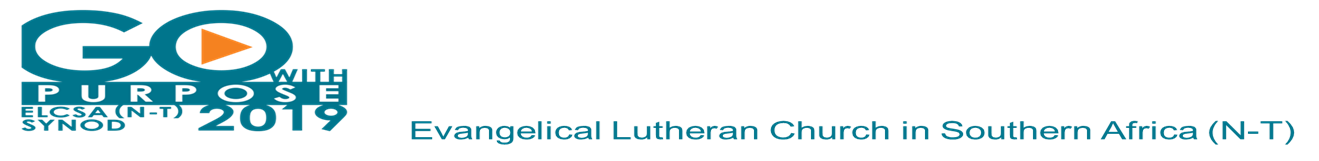 What has Changed
From 1 January 2019 the Pastors post is vacant
Pastor Jochen Volker has, on his request, been granted “leave of absence” by the Church Council.
WRLCC employs Pastor Volker directly.
Only Church Running cost are being invoiced to WRLCC and paid up to date.
WRLCC committed to pay R35 000 per month-this was upheld for 3 months. Now a level of R10 000 being paid
WRLCC submitted motion to write down debt to Synod.
Church Council supports this conditional motion
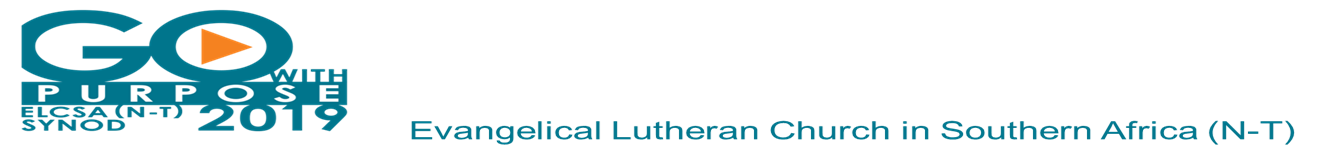 WRLCC motion
ELCSA [N-T] will suspend to levy interest on arear account for WRLCC from 1 January 2019.
Effective from 1 January 2019 a write down at a ratio of R4 500 for each R10 000 paid. 
This would have the effect that if R120 000 is paid per annum the “historic accumulated interest” will be written down
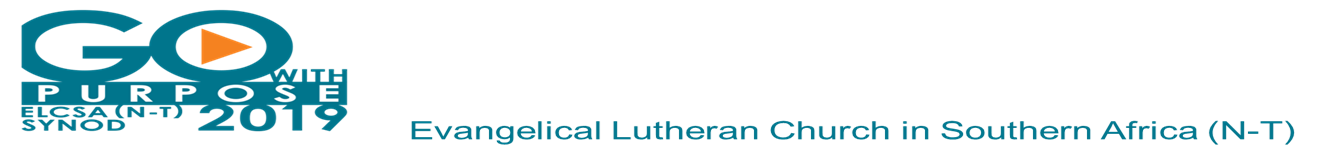 WRLCC Balance Sheet –December 2018
Model of CC motion effect
ELCSA(N-T)
Budget 2020-21
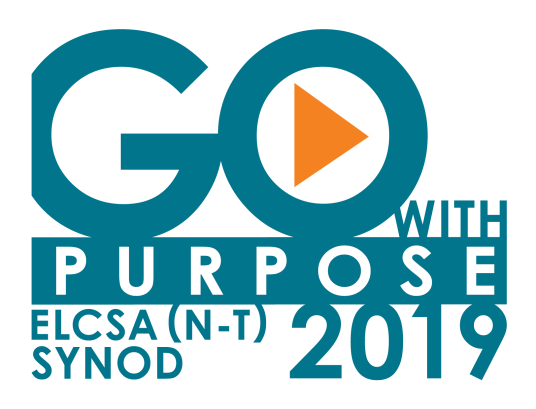 Evangelical Lutheran Church in Southern Africa (N-T)
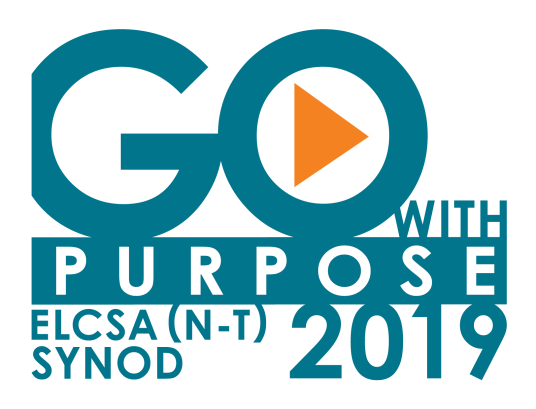 Total Congregation Contribution
Projects
Various funds and Projects
Net Church Running Cost
Pastors in Service
Cost to company
Medical Prefunding
Pastors Transfer cost
Continuous training
Income:
Net Solidarity contributions
EKD Subsidy
Nett Investment Income
Investment yield 
Less
Interest Allocation to
Funds
Church Running Cost
Medical Prefunding
Church Running Cost:
Bishop 
Travel & Accommodation
Office- Own office
Membership fees
Circuits
Continuous training
Vehicle Replacement cost
(Pastors Transfer cost)
Assumptions
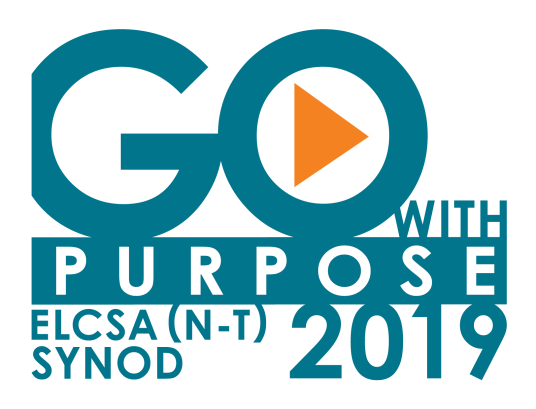 Total Congregation Contribution
Pastors in Service
Cost to company
Medical Prefunding
Pastors Transfer cost
Continuous training
Pastors post budget
2020 R 634,756 +7%
2021 R 675,901 +6.5%
Budget is based on the highest salary scale - Most of our pastors are on this scale.
Pastors Transfer cost was previously erroneously budgeted in the “Church Running” cost
Some continuous training cost is also budgeted in this post-previously the full cost was budgeted under “Church Running” cost.
Contribution to Post retirement medical fund was increased to R1.150 million. Subsidy from investments return allocated to reduce the impact.
Pastor annual cost 2020 R 634 756 and 2021 R 675 901.
Cost of Pastors in Service
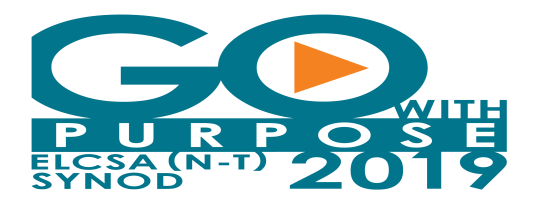 Evangelical Lutheran Church in Southern Africa (N-T)
Enhancements to Pastors Remuneration
In 2017 the Church increased Risk insurance [Disability and Dread decease] insurance.
As a result of a intervention by ELCSA[N-T], UELCSA had discussions with the ELC Pension fund.
In 2018 the ELC Pension fund enhanced its Risk benefits.
This allowed ELCSA [N-T] to reduce the risk insurance and is now contributing an additional 2.50% to employees pension fund.
This will especially benefit the post 2010 pastors who are excluded from the Post-retirement medical subsidy.
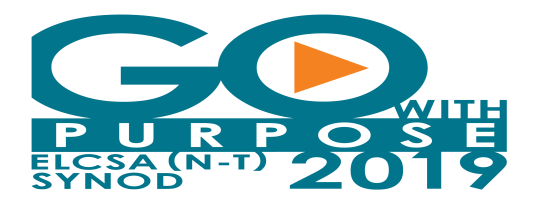 Evangelical Lutheran Church in Southern Africa (N-T)
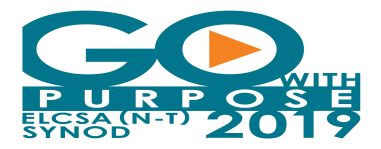 Cost of Pastors in Service
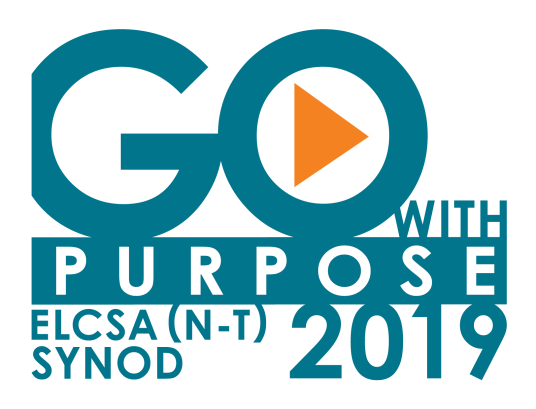 New ELCSA(N-T) building
Problems, concerns at current office
Reduced Vehicle replacement provision
Continuous training for Co-workers still budgeted here
Pastors Transfer cost to Pastors in Service.
Reduced Solidarity Contribution.
Interest Allocation.
Total Congregation Contribution
Net Church Running Cost
Church Running Cost:
Bishop 
Travel & Accommodation
Office- Own office
Membership fees
Circuits
Continuous training
Vehicle Replacement cost
(Pastors Transfer cost)
Income:
Net Solidarity contributions
EKD Subsidy
Budget
2020 R 31,098 +1.1%
2021 R 36,762+18.2% Income Static
Church Running Cost
The cost of the Bishop [Salary at cost to company, housing, transport, vehicle replacement]
Savings in Bishops Vehicle replacement provision was budgeted for.
The Church office [Office Rental, office staff costs, Printing and Stationery Communication, Repairs and Maintenance of Office Equipment, Audit  Fees, Bank Charges, Insurance]
Traveling and accommodation cost for Bishop and Church Council meetings.
Cost for the Synod is also provided for over 2 years
During this 2018 and 2019 year the Office rental increased as we had to start paying more market related rental as ELCSA [N-T] is not a shareholder in the Kempton Park complex any more. Rental and service cost would be around R200 000 per annum and even higher if rented in open market
The planned office building at the congregation Johannesgemeinde Pretoria should yield a saving of around R100000 per annum, this will be partly offset by approximately R70 000 loss in Interest yield as the funds used to build the offices will be taken out of investments.
The Solidarity contributions are reduced to R850 000 and R 900 000 respectively, down from the previous level of R1.3 million.
EKD Funding is maintained at € 81 000 and we are very thankful for this support. There was a possibility that we could lose this support but the 2018 visit and “inspection” by EKD delegation had a positive outcome
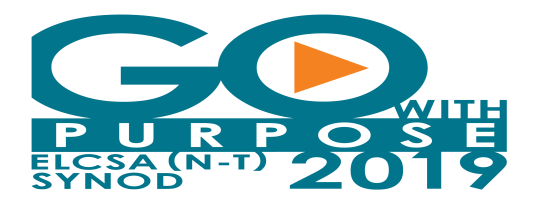 Evangelical Lutheran Church in Southern Africa (N-T)
Gross Church Running Cost
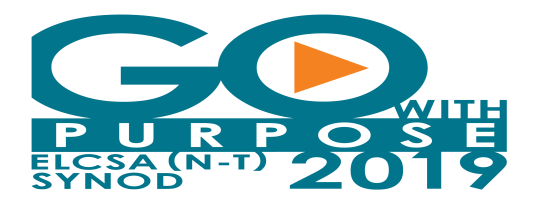 Evangelical Lutheran Church in Southern Africa (N-T)
Gross Church Running Cost
Pastors Transfer Cost and Continues training now budgeted in Pastor in Service cost
Office Salaries-Misallocation in 2018 and 2019 budget
Cost  new building
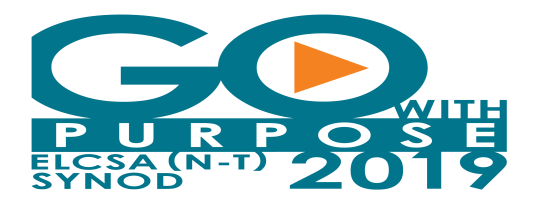 Evangelical Lutheran Church in Southern Africa (N-T)
Nett Church Running Cost
If your congregation contributes below this level in Solidarity Contributions you are being SUBSIDISED
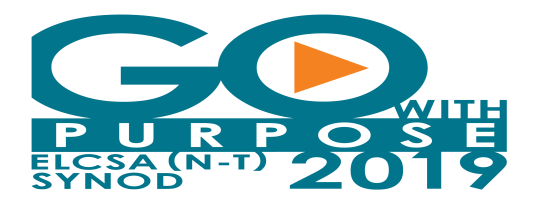 Evangelical Lutheran Church in Southern Africa (N-T)
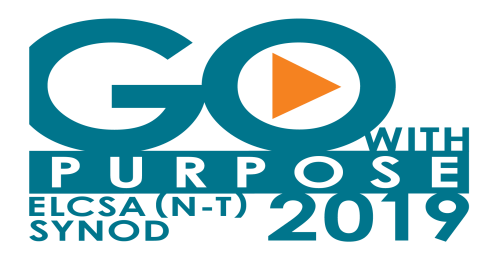 Total Congregation Contribution
Projects
Various funds and Projects
2018 Actual poor investment return
Changed Asset Manager and shifted to foreign assets [50%]
Allocation of funds to Church Running cost and Medical Prefunding
Nett Investment Income
Investment yield 
Less
Interest Allocation to
Funds
Church Running Cost
Medical Prefunding
Investment Carry
Summary Income Statement
Pastors in Service and Nett Church Running cost – fully recovered
Investment Carry-Allocated some to subsidise Pastors in Service  and Church running cost
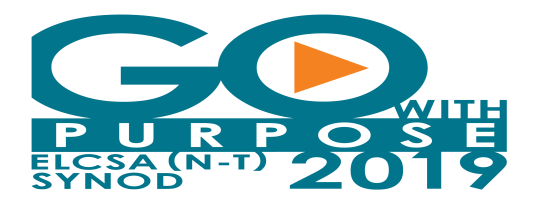 Evangelical Lutheran Church in Southern Africa (N-T)
Summary of impact to Congregation Contribution
Increase in 2020 is higher due to the reduced Voluntary Offerings foreseen. The increase would have been 10.2% if funds had not been allocated from Interest carry to Church running cost and medical prefunding. 
The total increase in 2020 for a congregation WITH a pastor in service is a reasonable 7% to R665 854.
The increase in 2021 will be  [7%] to R712 663.
For congregations WITHOUT a pastor in service the increases are 7.6% and 18.2% respectively
Summary of impact to Congregation ContributionIF NO Interest Allocation to Medical Prefunding and Church running costNO new Building
Summary of impact to Congregation ContributionIF NO new Building
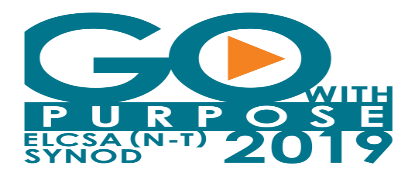 CHURCH LAW 1/2019 Section 1&2
1)	The Expenditure budget of the ELCSA (N-T) for the financial years 2020 and 2021 is established according to the budget in Schedule 1 attached hereto as follows:
2020:     R 18,916,147
2021:     R 20,175,805 
(2)	The financial year is the calendar year.
Section 2. 
(1)	The financial requirements to be covered by contributions of congregations for Cost of Pastor in service and Church running cost and Voluntary Contributions, in accordance with Section 74 (1) of the Constitution of ELCSA (N-T) are assessed as follows:
2020:     R 18,763,156
2021:     R 19,955,924
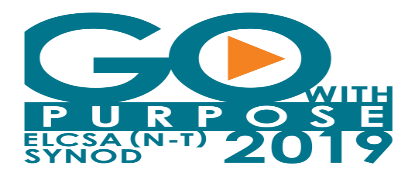 CHURCH LAW 1/2019 Summary
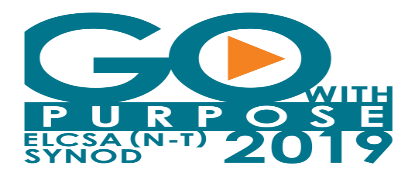 CHURCH LAW 1/2019 Section 3
a. In accordance with Section 74 (1) of the Constitution of ELCSA (N-T) the following
offerings for the church are prescribed:
CHURCH LAW 1/2019 Section 3
(3) The 10% offerings received from Congregations participating in the practice as approved in (2) will be allocated as follows:
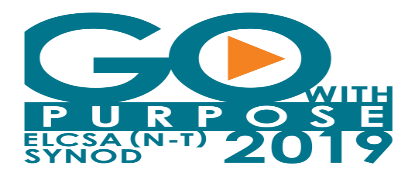 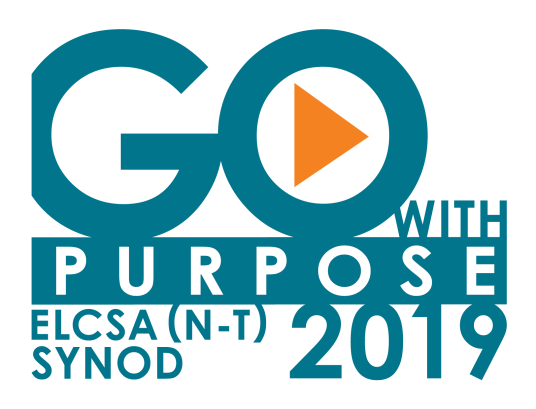 Total Congregation Contribution
Projects
Various funds and Projects
Net Church Running Cost
Pastors in Service
Cost to company
Medical Prefunding
Pastors Transfer cost
Continuous training
Income:
Net Solidarity contributions
EKD Subsidy
Nett Investment Income
Investment yield 
Less
Interest Allocation to
Funds
Church Running Cost
Medical Prefunding
Church Running Cost:
Bishop 
Travel & Accommodation
Office- Own office
Membership fees
Circuits
Continuous training
Vehicle Replacement cost
(Pastors Transfer cost)
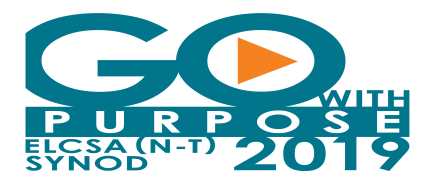 Fund Income Statement
Fund and Reserves Statement 2017
Fund and Reserves Statement 2018
Fund and Reserves Statement 2019
Fund and Reserves Statement 2020
Fund and Reserves Statement 2021
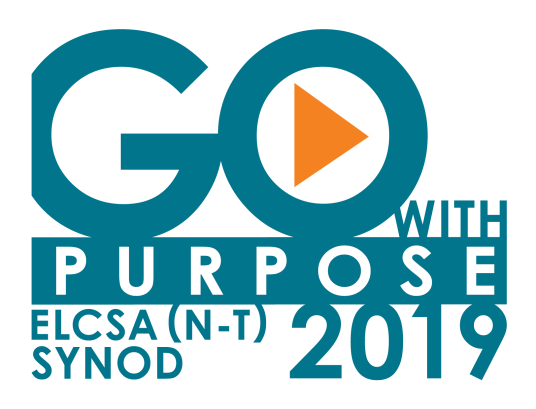 Cash Flow and Balance Sheet
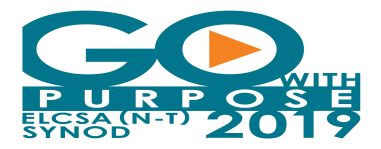 Cash Flow Statement
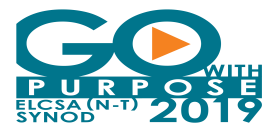 Balance Sheet
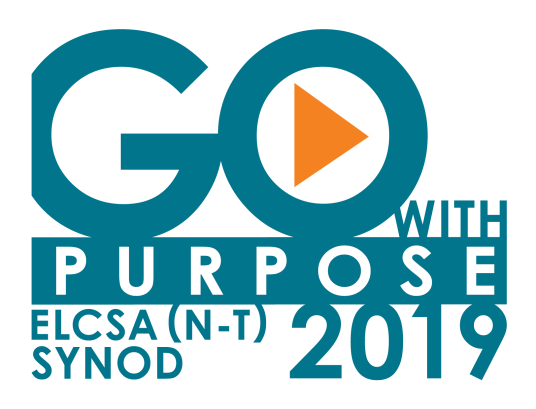 Questions and issues
Church Laws

Law Changes – Changes in policies, procedures (Discussion necessary)
Chairing of synod (minor addition)
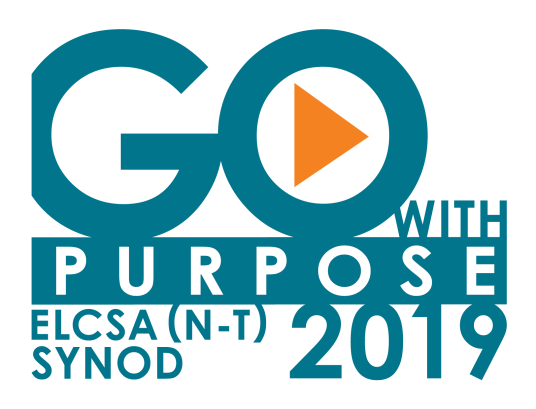 71
Evangelical Lutheran Church in Southern Africa (N-T)
Church Laws

Law Changes – new points (Discussion necessary)
Probation Period for new Pastors
Transfer of a Pastor after 12 years in a congregation
Congregational membership no longer automatically linked to place of residence
Minimum age for Congregational Council reduced to 18
Term of office for councillors can be 3x2 years or 2x3 or 2x4 years
Lay administration of Sacraments added into Congregational Code
Change due to SARS requirements in Congregational Code
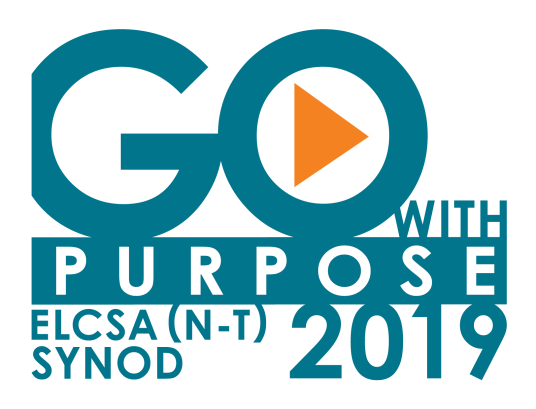 72
Evangelical Lutheran Church in Southern Africa (N-T)
Thank you for your attention!
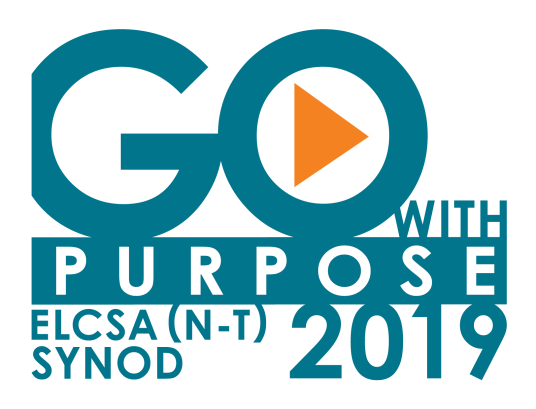 73
Evangelical Lutheran Church in Southern Africa (N-T)